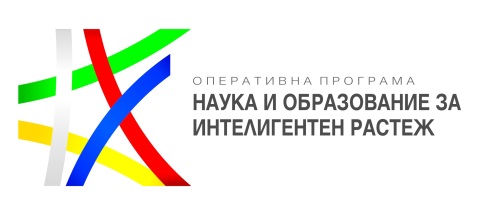 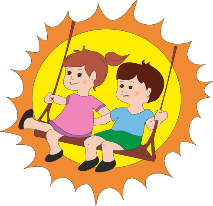 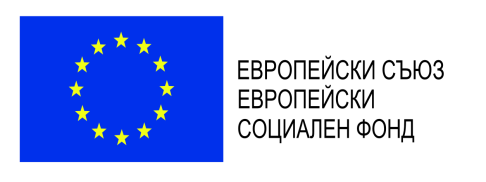 ДЕТСКА ГРАДИНА „ВЪЛШЕБЕН СВЯТ“

АКТИВНО ПРИОБЩАВАНЕ В СИСТЕМАТА 
НА ПРЕДУЧИЛИЩНОТО ОБРАЗОВАНИЕ

Град Пордим 2020 година
Проект  BG05M2ОP001-3.005-0004 „Активно приобщаване в системата на предучилищното образование“, финансиран от Оперативна програма „Наука и образование за интелигентен растеж“, съфинансирана от Европейския съюз чрез Европейските структурни и инвестиционни фондове.
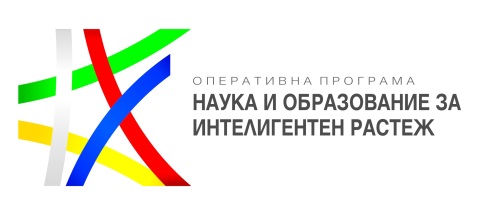 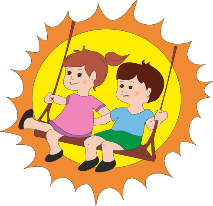 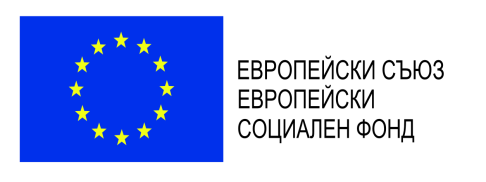 ВКЛЮЧВАНЕ В ПРОЕКТА

     На 14.10.2019г. стартира работата на първите 6 сформирани групи по дейност 1 - допълнително обучение по български език за деца, които не владеят добре български език
     - две групи в централна сграда – гр. Пордим
     - една група в база „Детелина“ с. Вълчитрън
     - една група в база „Щастливо детство“ с. Згалево
     - една група в база „Щурче“ с. Каменец
     - една група в база „Здравец“ с. Одърне
Проект  BG05M2ОP001-3.005-0004 „Активно приобщаване в системата на предучилищното образование“, финансиран от Оперативна програма „Наука и образование за интелигентен растеж“, съфинансирана от Европейския съюз чрез Европейските структурни и инвестиционни фондове.
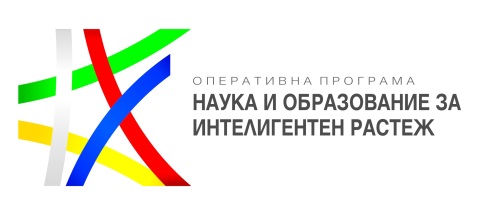 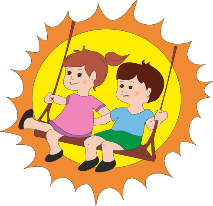 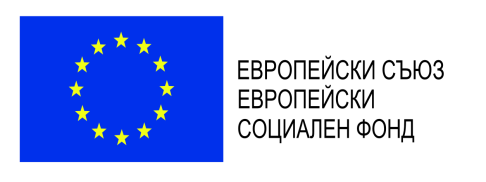 ПОТРЕБНОСТИТЕ  НА ДЕЦАТА, ПОСЕЩАВАЩИ ДГ „ВЪЛШЕБЕН СВЯТ“ ОТ ДОПЪЛНИТЕЛНО ОБУЧЕНИЕ ПО БЪЛГАРСКИ ЕЗИК СЕ ОБУСЛАВЯТ ОТ НЯКОЛКО ФАКТОРА:
 1.  За голяма  част  от децата българският език не е майчин.
       2. Част от децата са родени в чужбина и са пребивавали  по няколко години в чужда езикова среда.
       3. Над 50 % от 3-4 годишните срещат затруднения при комуникация с деца и възрастни, поради неправилна артикулация на звукове и граматически неточности в речта.
       4.  Голяма част от 5 и 6 годишните срещат обучителни трудности и не могат да покрият стандартите за училищна готовност.
Проект  BG05M2ОP001-3.005-0004 „Активно приобщаване в системата на предучилищното образование“, финансиран от Оперативна програма „Наука и образование за интелигентен растеж“, съфинансирана от Европейския съюз чрез Европейските структурни и инвестиционни фондове.
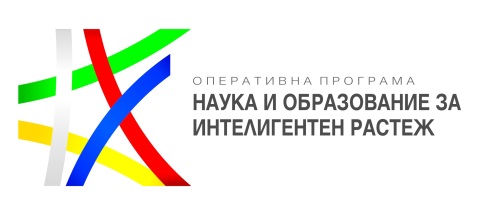 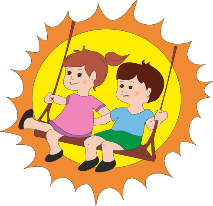 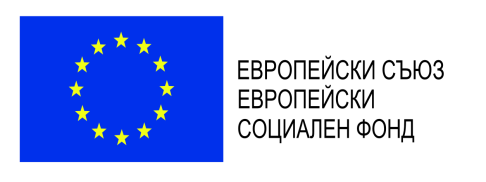 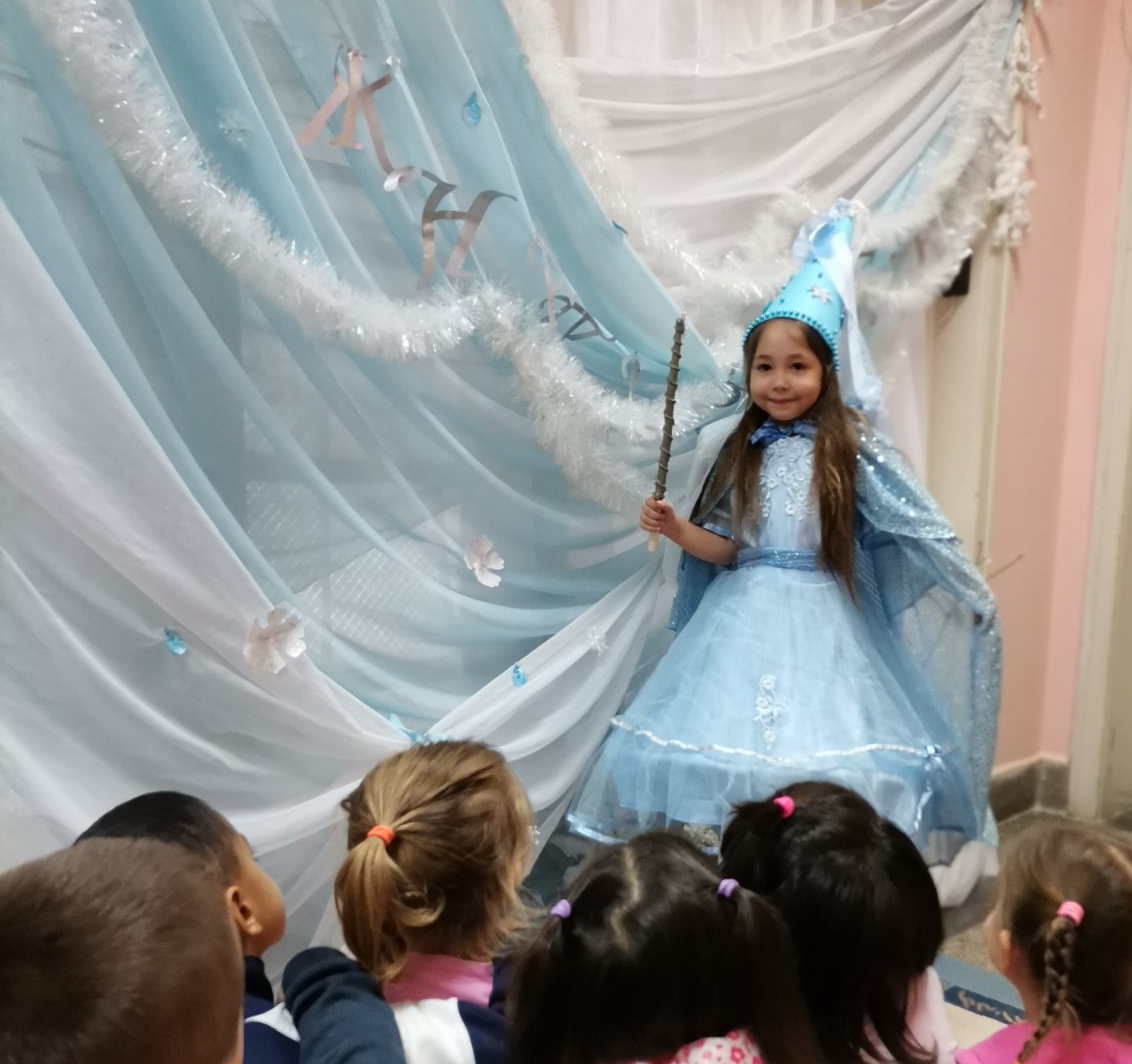 ВЪЛШЕБСТВАТА, КОИТО НИ                         ПОМОГНАХА ДА ПОСТИГНЕМ ДОБРИ РЕЗУЛТАТИ
Проект  BG05M2ОP001-3.005-0004 „Активно приобщаване в системата на предучилищното образование“, финансиран от Оперативна програма „Наука и образование за интелигентен растеж“, съфинансирана от Европейския съюз чрез Европейските структурни и инвестиционни фондове.
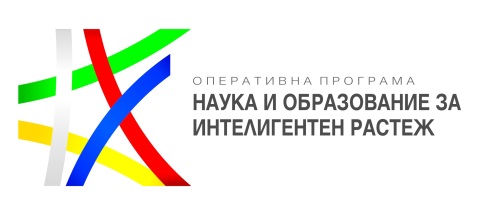 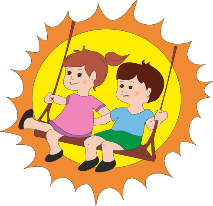 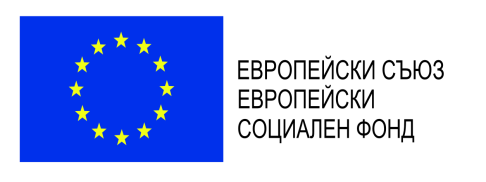 1. КОМПЕТЕНЦИЯТА НА УЧИТЕЛИТЕ

ОБУЧЕНИЯТА, КОИТО СА ПРЕМИНАЛИ РЪКОВОДИТЕЛИ НА ГРУПИ

    • за придобиване на знания, умения и компетентности за прилагане на специализираната методика, основана на играта за обучение по български език;
    • за придобиване на знания, умения и компетентности за прилагане на скрининг тест за ранно оценяване на потребностите на децата от 3 години до 3 години и 6 месеца, за определяне на риска от обучителни затруднения и за тяхната превенция;
   • за придобиване на умения за работа с родители на деца от уязвими групи и на деца със СОП и за прилагане на форми и методи на работа за активното приобщаване на родителите.
Проект  BG05M2ОP001-3.005-0004 „Активно приобщаване в системата на предучилищното образование“, финансиран от Оперативна програма „Наука и образование за интелигентен растеж“, съфинансирана от Европейския съюз чрез Европейските структурни и инвестиционни фондове.
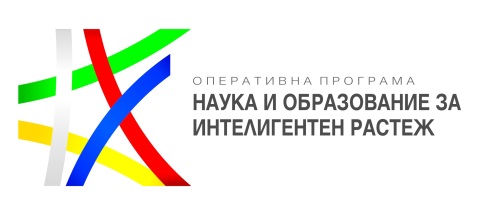 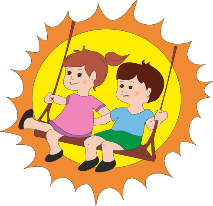 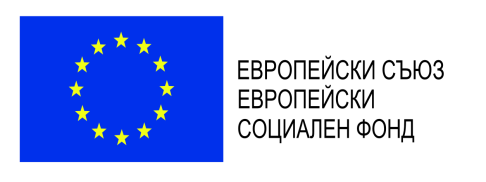 2. ВЪЛШЕБСТВАТА НА ИГРАТА
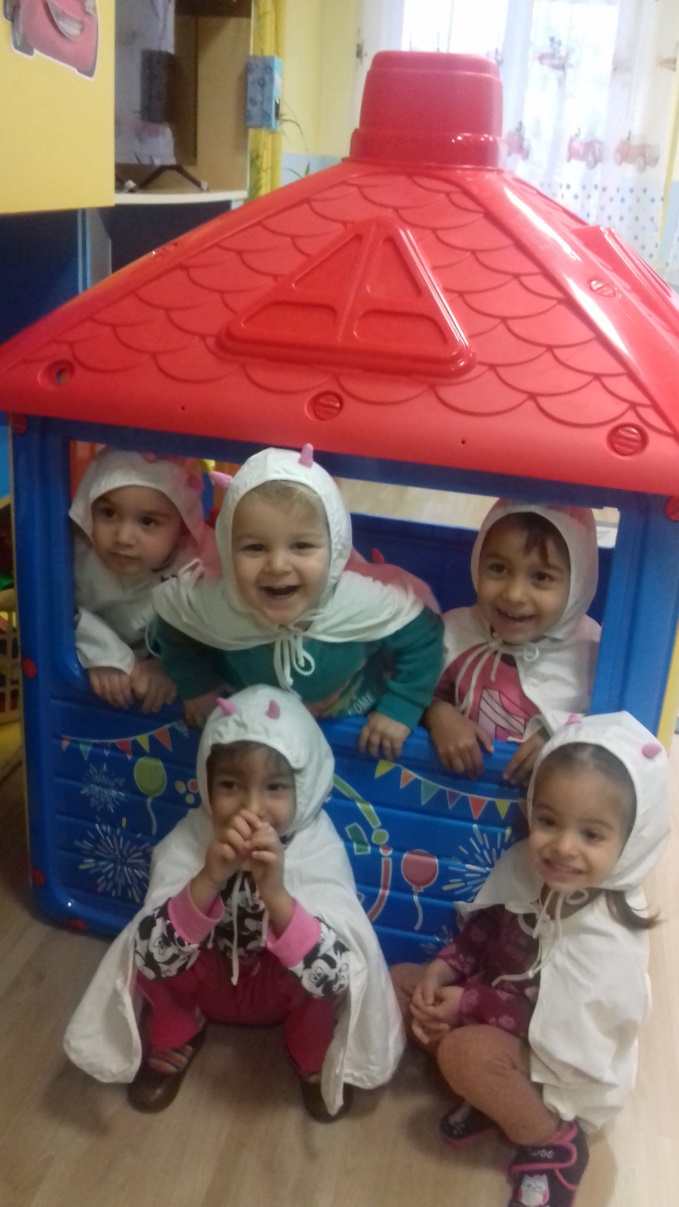 Игрите са изключително забавни и носят силен емоционален заряд, а това е отлична база за натрупване на трайни знания.
Игровият подход е отличен метод за насърчаване на творчеството, тъй като игрите дават възможност за изява на заложения потенциал.
Ученето чрез игри създава среда, в която детето може да общува активно. Общата цел  в играта му помага да се ориентира в обстановката и да се научи да работи в екип.
.
Проект  BG05M2ОP001-3.005-0004 „Активно приобщаване в системата на предучилищното образование“, финансиран от Оперативна програма „Наука и образование за интелигентен растеж“, съфинансирана от Европейския съюз чрез Европейските структурни и инвестиционни фондове.
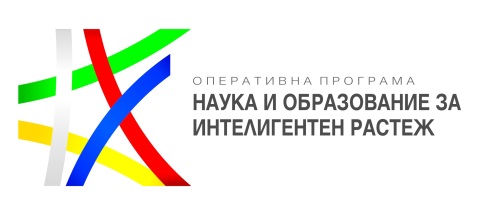 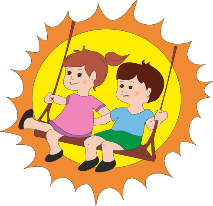 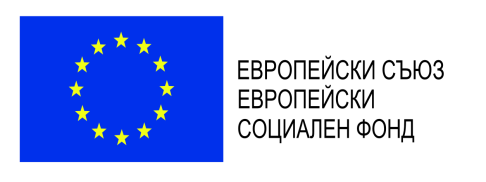 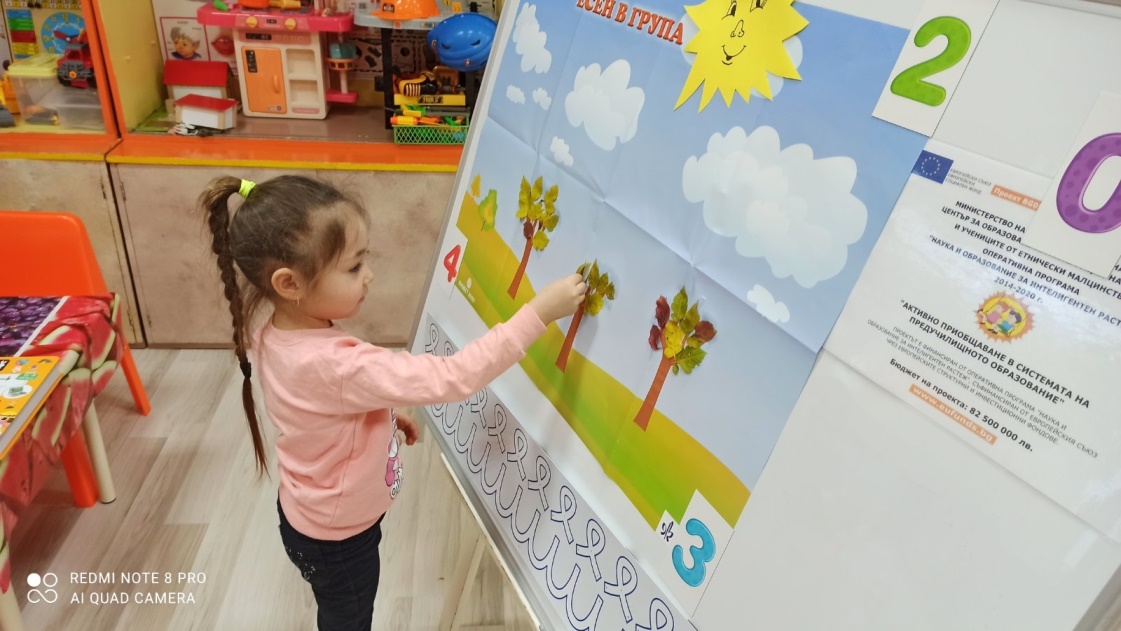 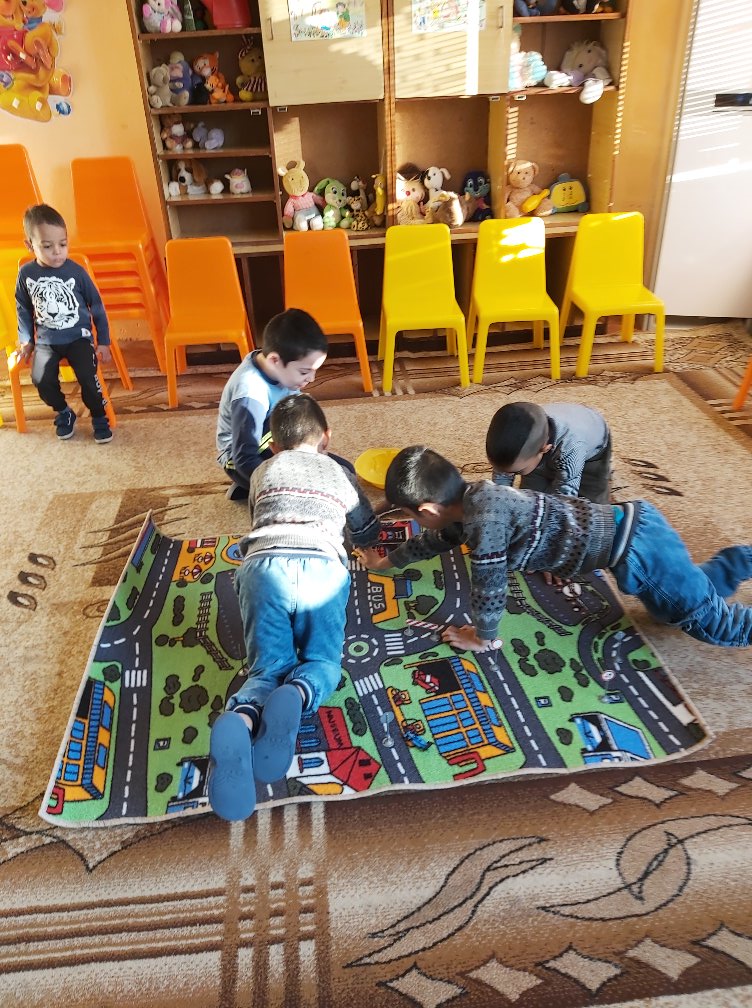 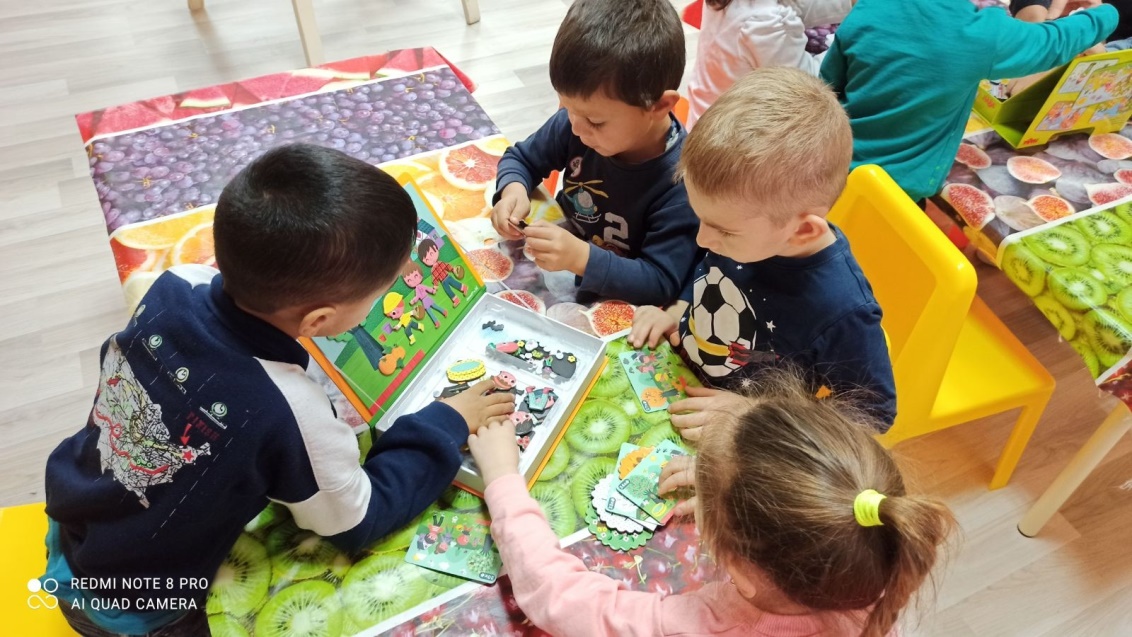 Проект  BG05M2ОP001-3.005-0004 „Активно приобщаване в системата на предучилищното образование“, финансиран от Оперативна програма „Наука и образование за интелигентен растеж“, съфинансирана от Европейския съюз чрез Европейските структурни и инвестиционни фондове.
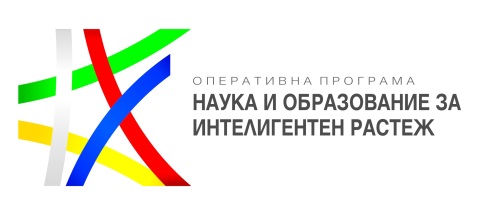 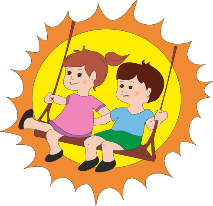 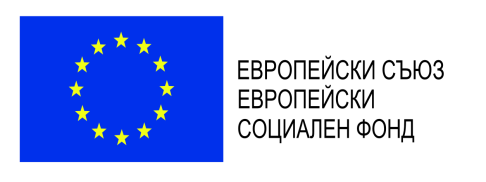 3. ВЪЛШЕБСТВАТА НА ПРИРОДАТА
Децата  се учат да откриват и изследват с помощта на сетивата си, а учителят им помага да изразят наученото чрез словото.
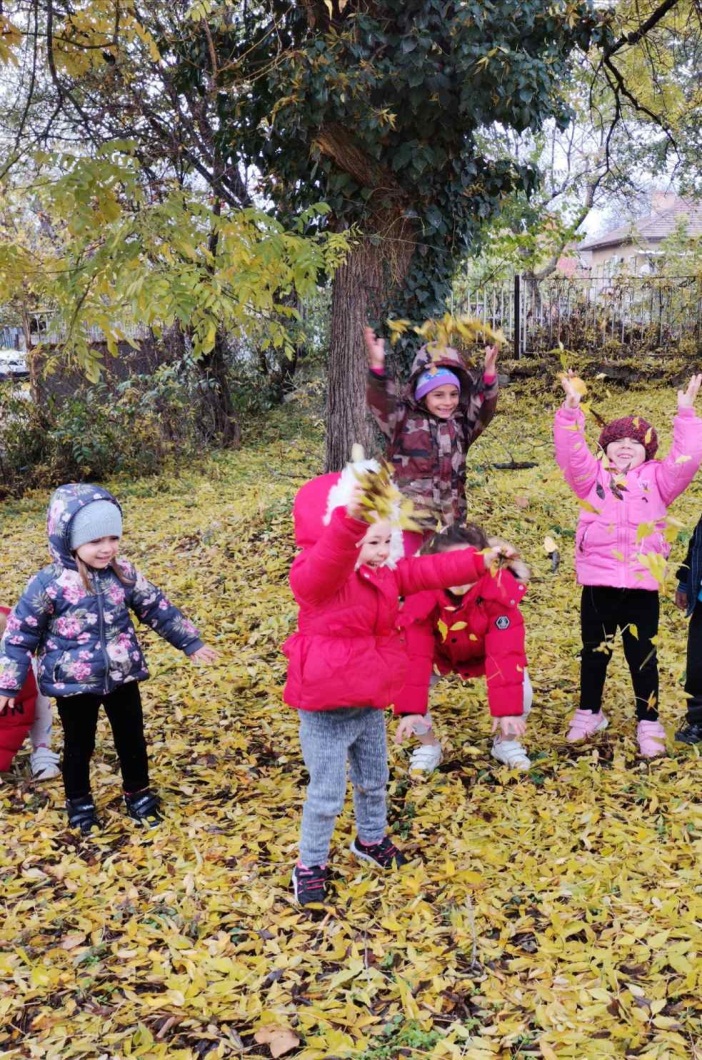 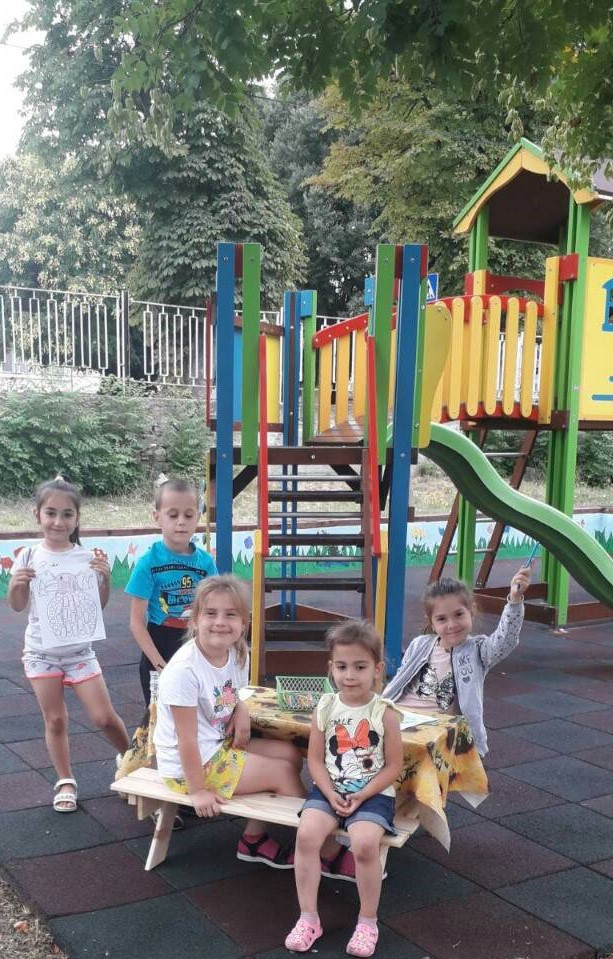 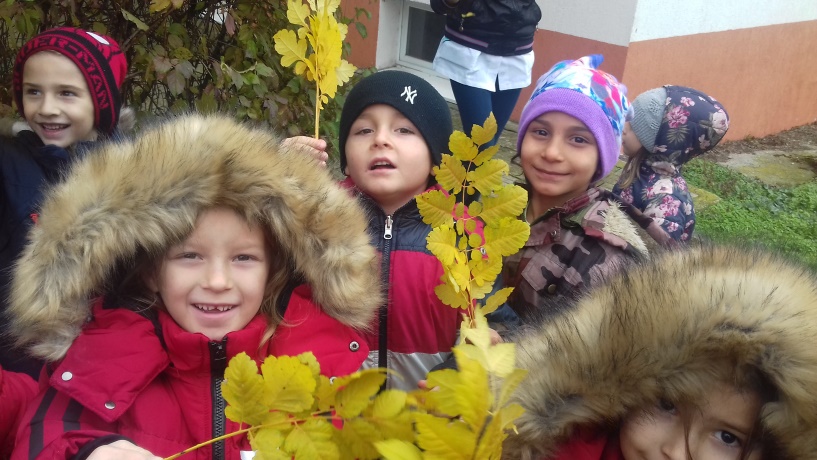 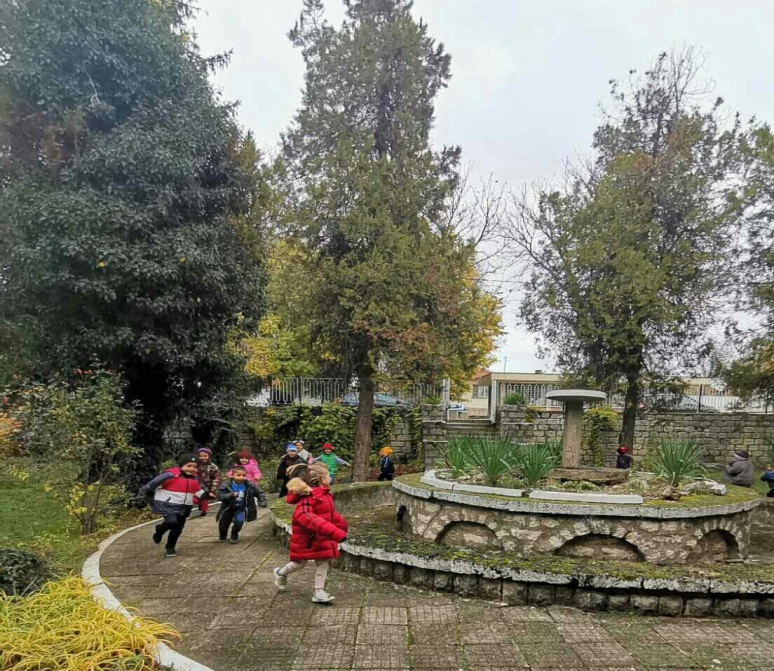 Проект  BG05M2ОP001-3.005-0004 „Активно приобщаване в системата на предучилищното образование“, финансиран от Оперативна програма „Наука и образование за интелигентен растеж“, съфинансирана от Европейския съюз чрез Европейските структурни и инвестиционни фондове.
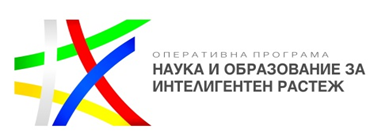 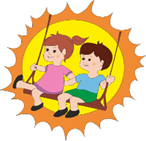 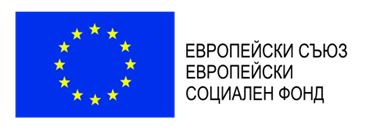 4. МОЯТА РОДИНА Е ВЪЛШЕБНА
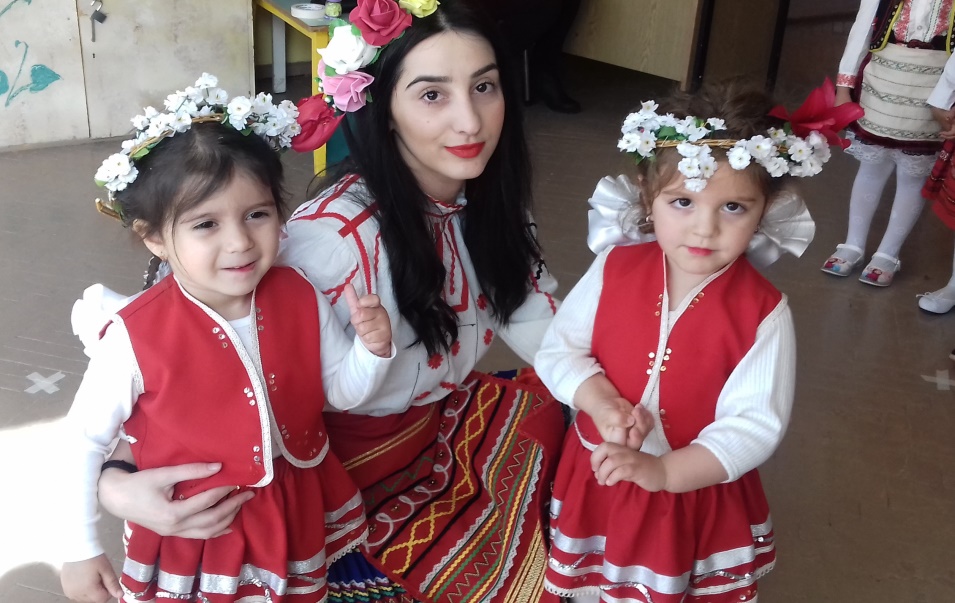 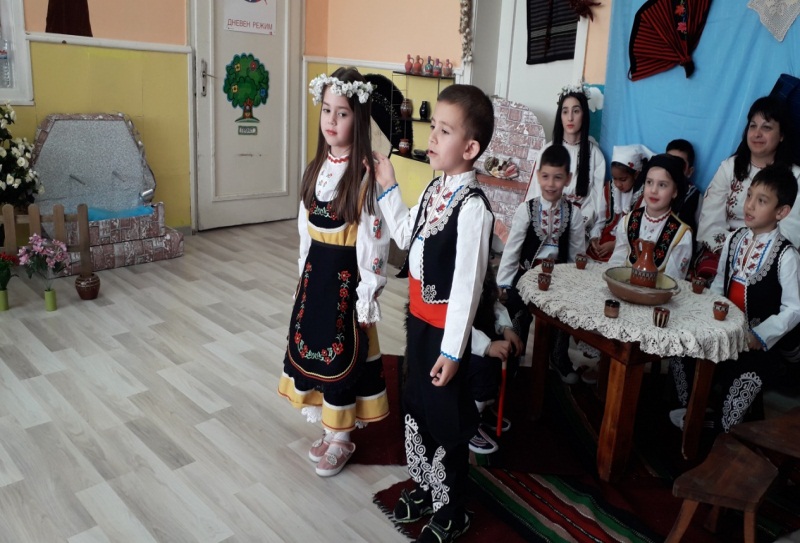 Любовта към България изразена в стихове и песни и пресъздаването на български традиции и  обичаи развива и обогатява детския речник
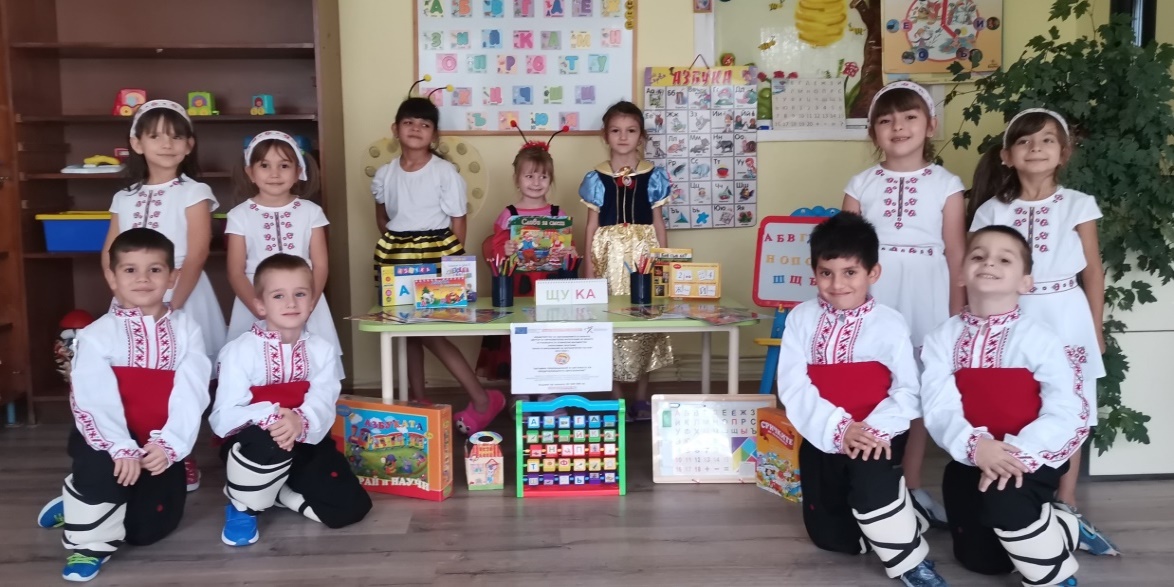 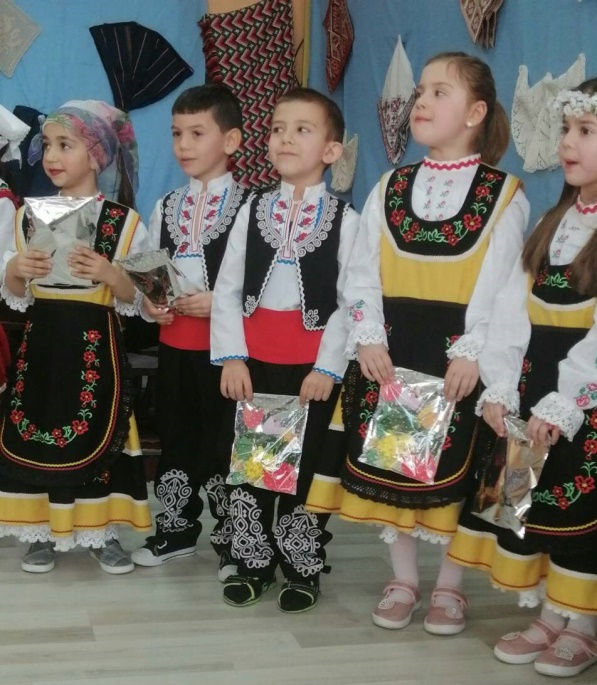 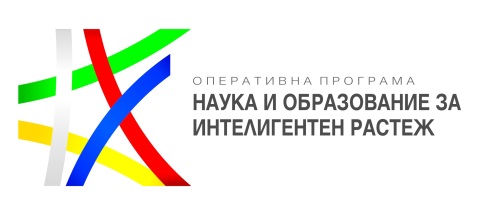 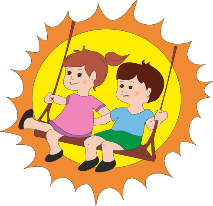 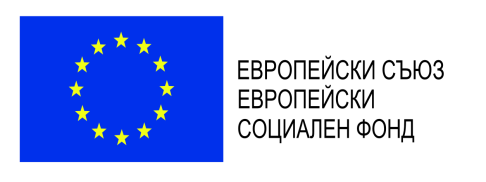 5. ВЪВ ВЪЛШЕБНИЯ СВЯТ НА ПРИКАЗКИТЕ
Театрализираните игри   спомагат за обвързване на възприемането на
 новите знания с емоциите.
 





  
Учителят създава игрова среда, в която децата  
придобиват знания в екип, учат и развиват речта чрез
                                                 ролеви и ситуационни  игри.
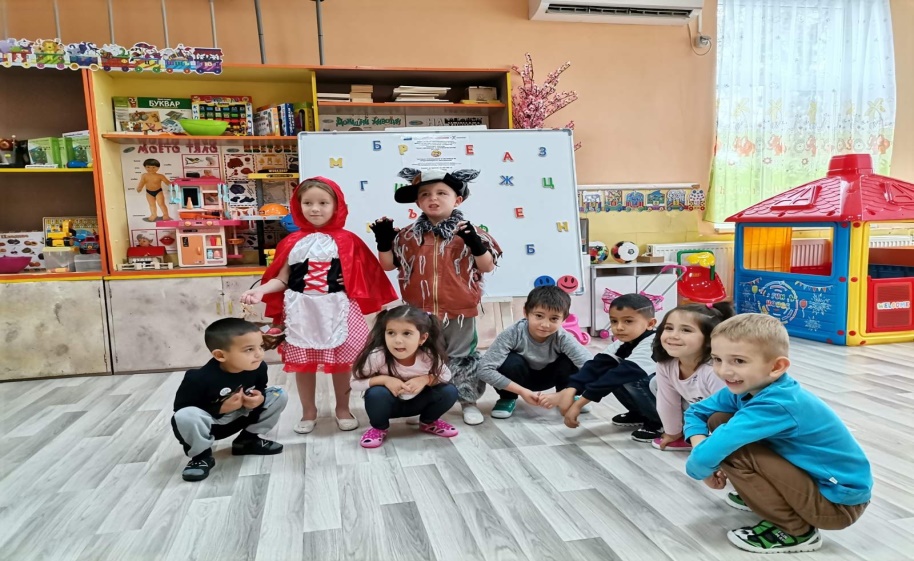 Проект  BG05M2ОP001-3.005-0004 „Активно приобщаване в системата на предучилищното образование“, финансиран от Оперативна програма „Наука и образование за интелигентен растеж“, съфинансирана от Европейския съюз чрез Европейските структурни и инвестиционни фондове.
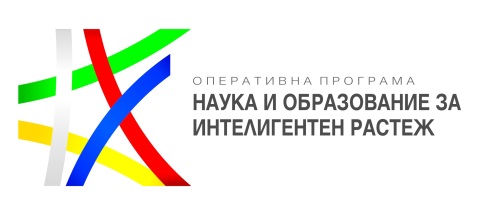 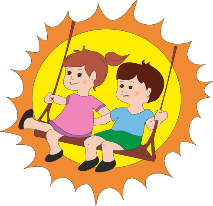 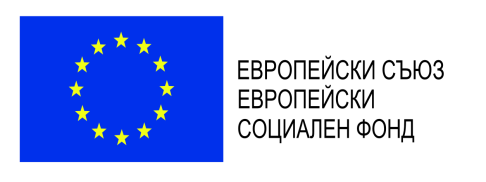 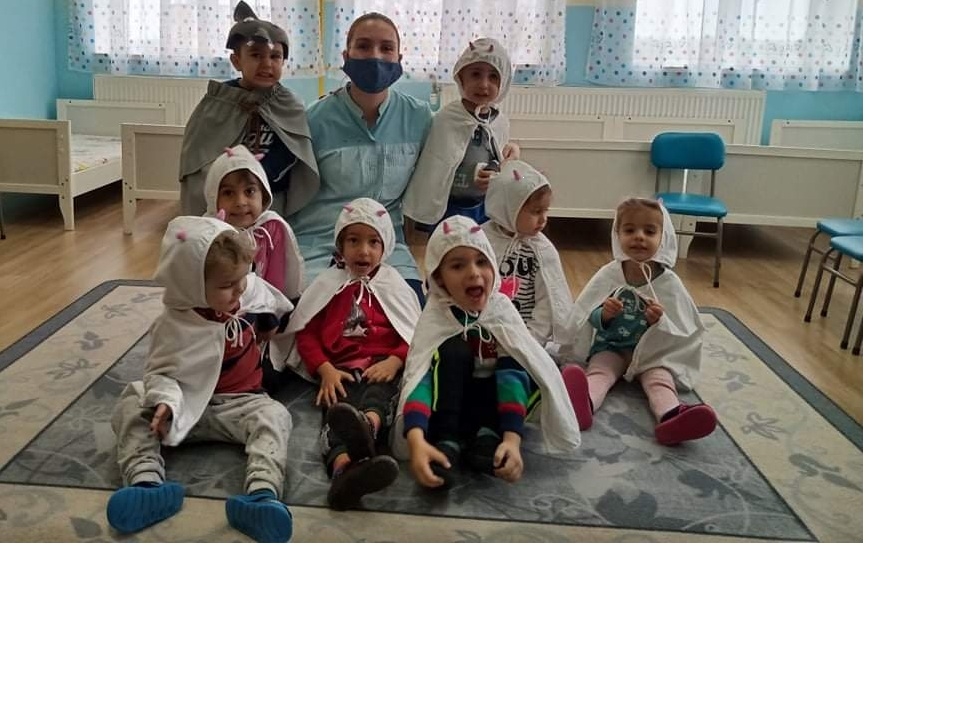 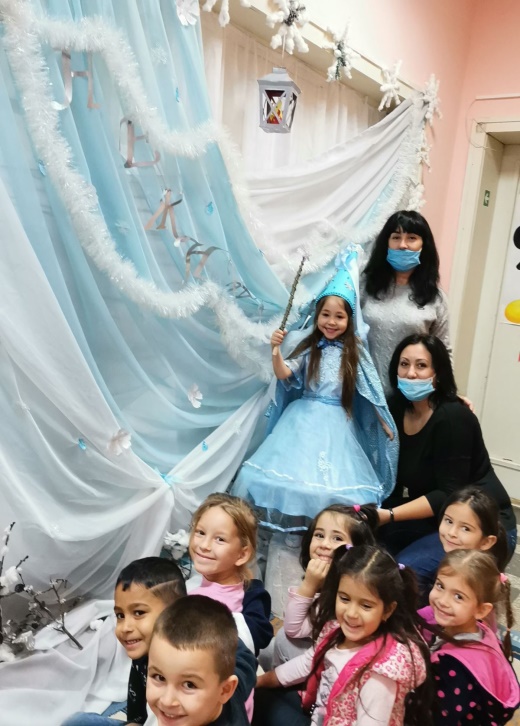 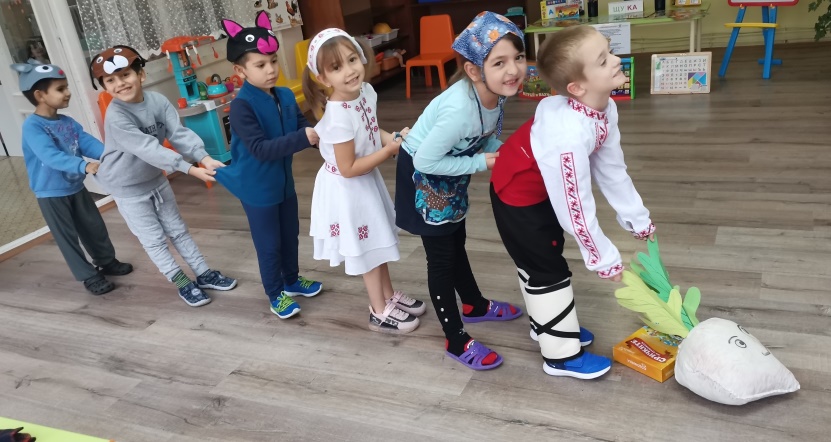 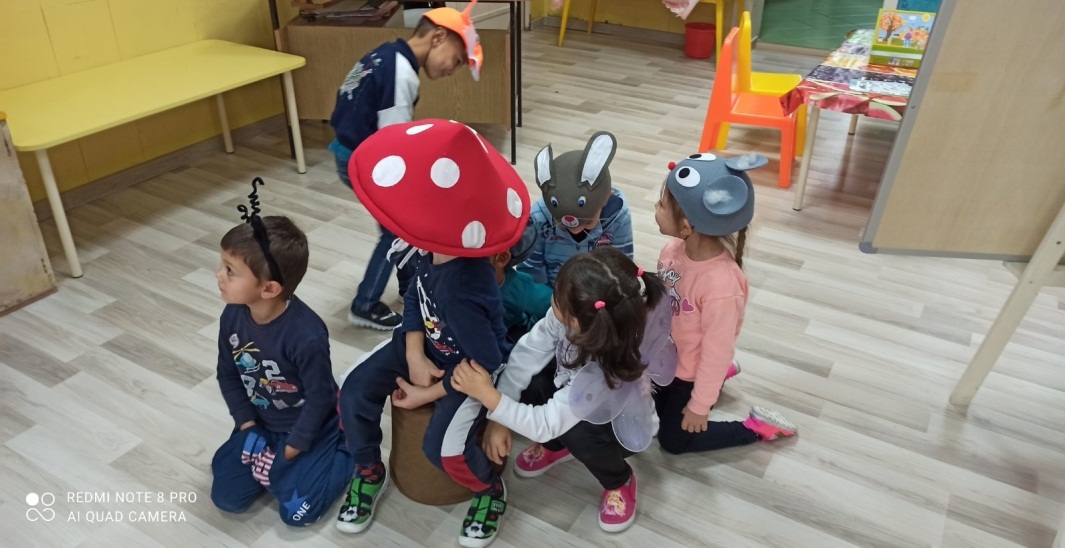 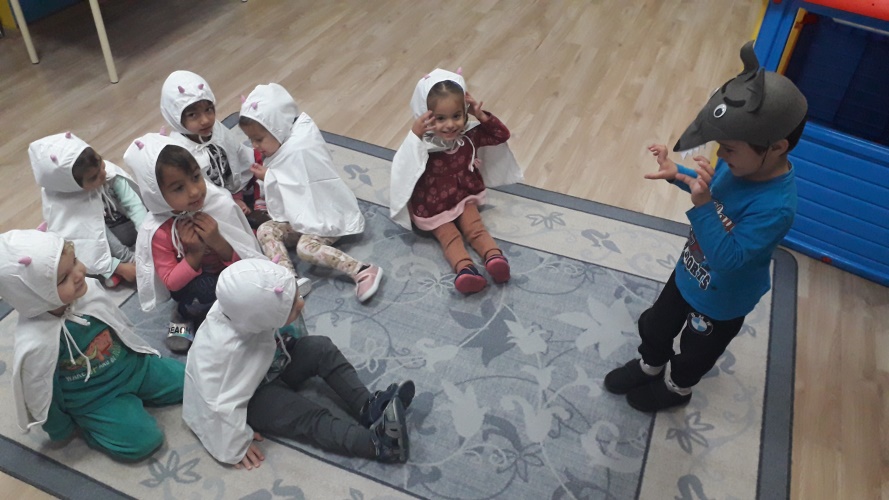 Проект  BG05M2ОP001-3.005-0004 „Активно приобщаване в системата на предучилищното образование“, финансиран от Оперативна програма „Наука и образование за интелигентен растеж“, съфинансирана от Европейския съюз чрез Европейските структурни и инвестиционни фондове.
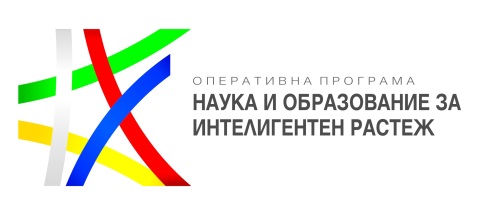 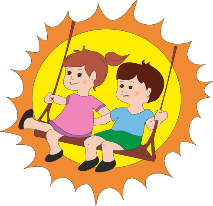 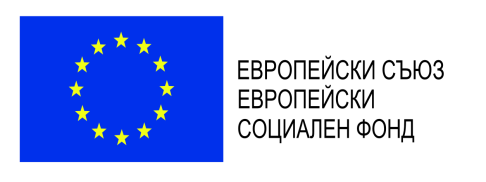 6. ВЪЛШЕБСТВАТА НА ДИГИТАЛНИТЕ ТЕХНОЛОГИИ
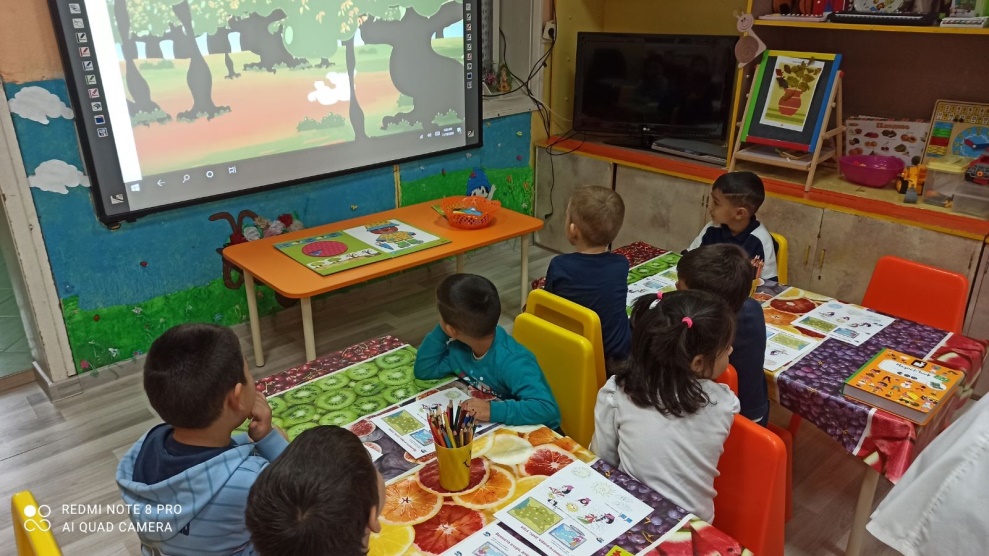 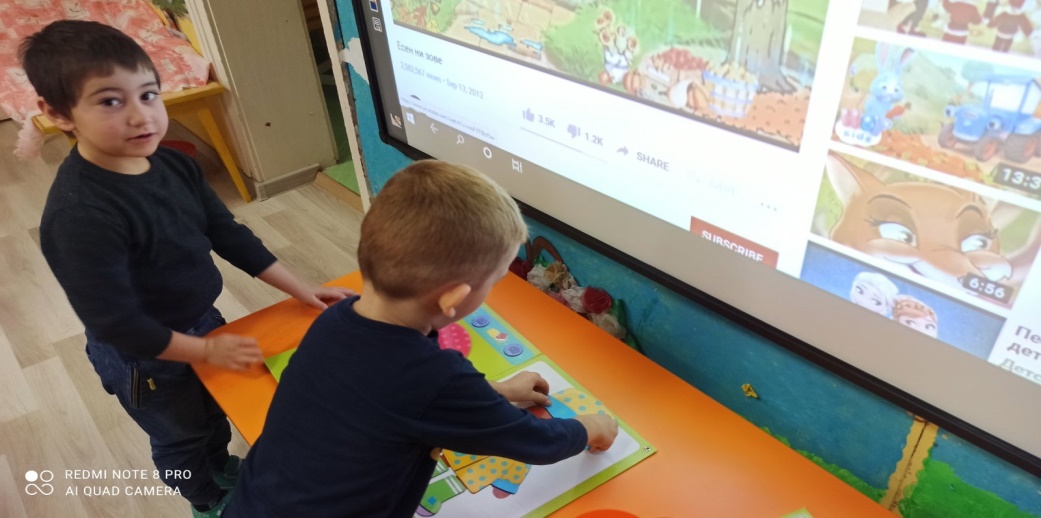 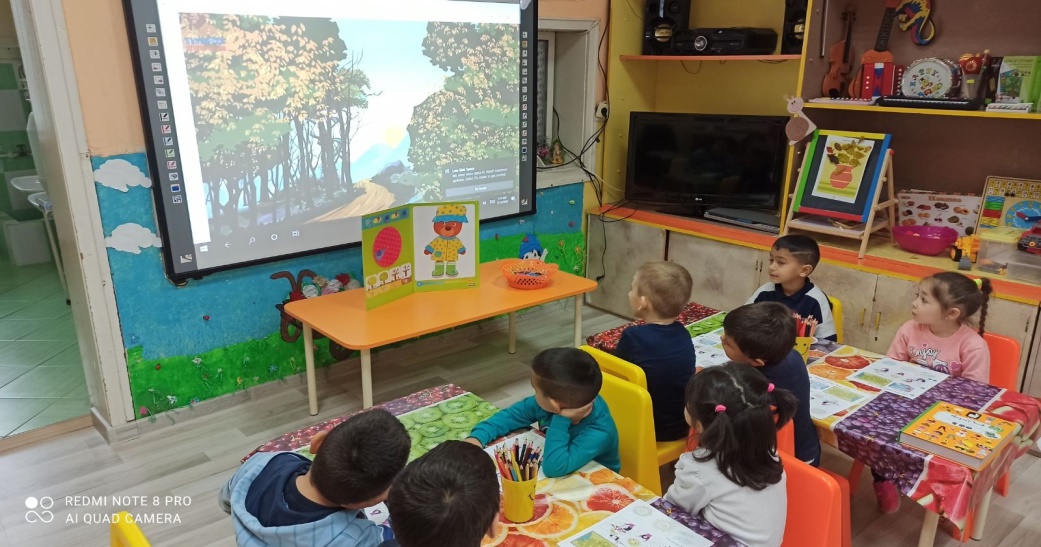 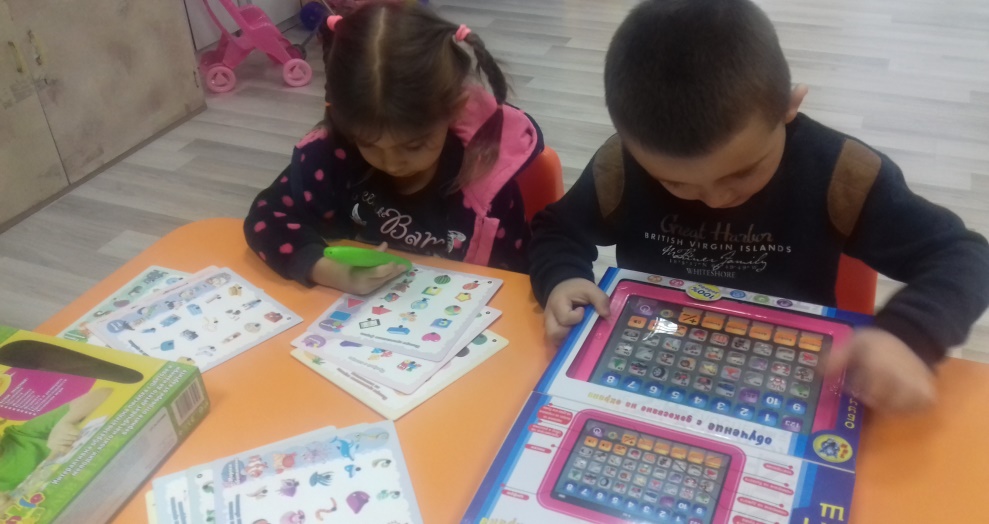 Проект  BG05M2ОP001-3.005-0004 „Активно приобщаване в системата на предучилищното образование“, финансиран от Оперативна програма „Наука и образование за интелигентен растеж“, съфинансирана от Европейския съюз чрез Европейските структурни и инвестиционни фондове.
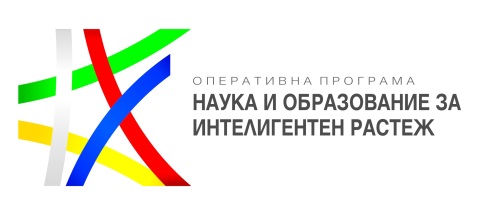 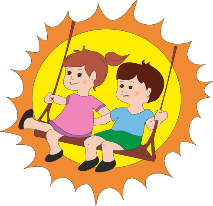 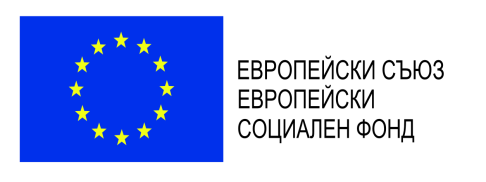 7. РАЗНООБРАЗИЕТО  ОТ ДИДАКТИЧНИ МАТЕРИАЛИ  И ИГРИ ПРОВОКИРА И МОТИВИРА ДЕЦАТА
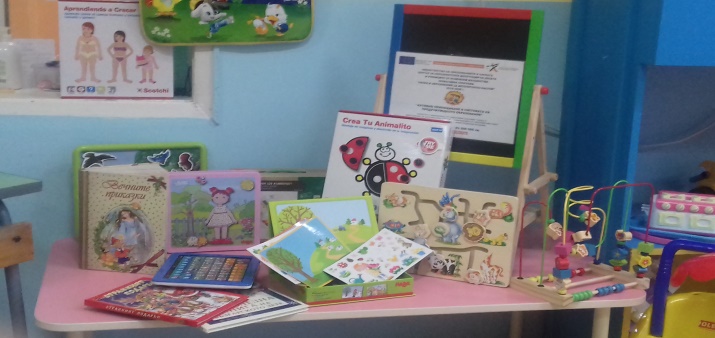 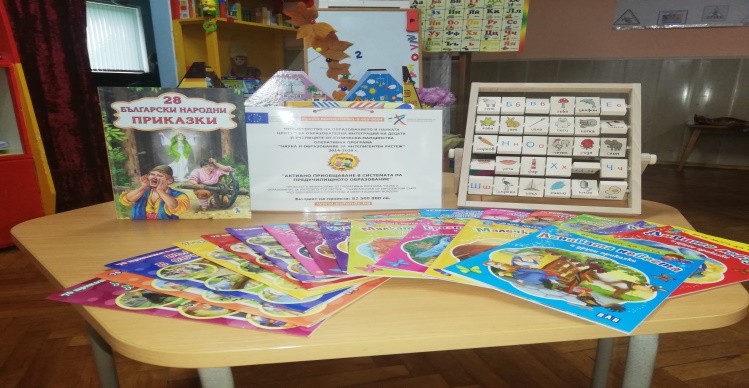 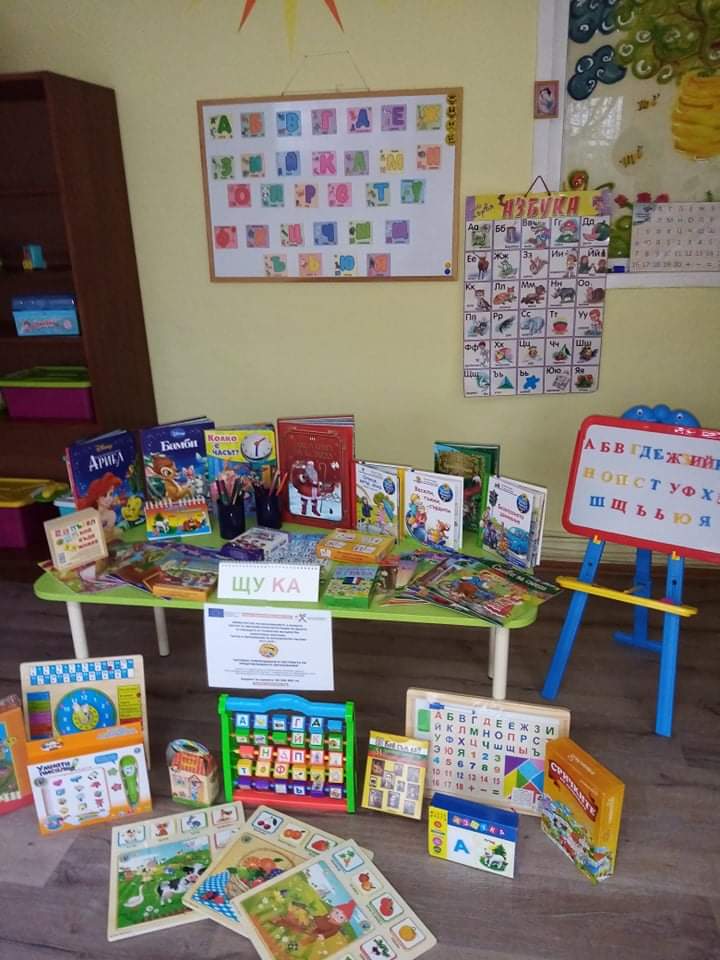 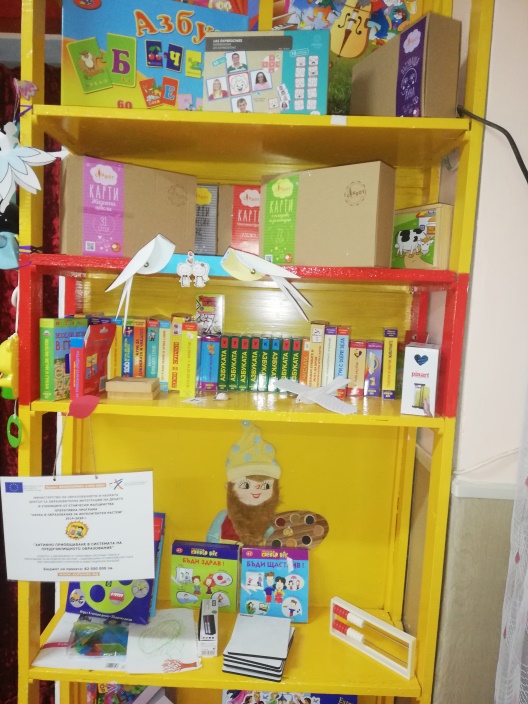 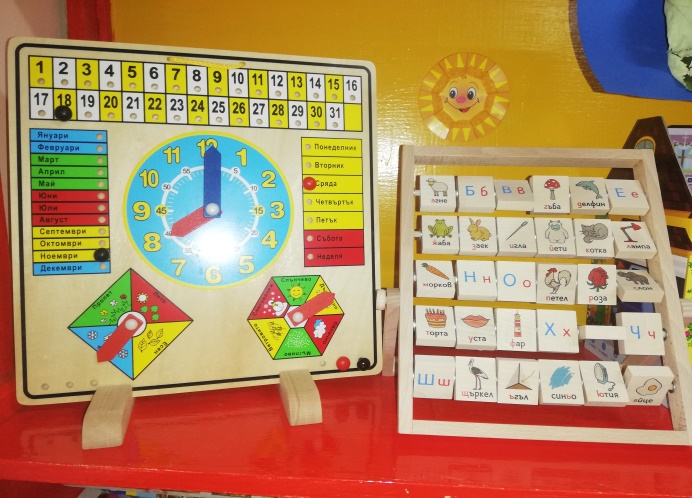 Проект  BG05M2ОP001-3.005-0004 „Активно приобщаване в системата на предучилищното образование“, финансиран от Оперативна програма „Наука и образование за интелигентен растеж“, съфинансирана от Европейския съюз чрез Европейските структурни и инвестиционни фондове.
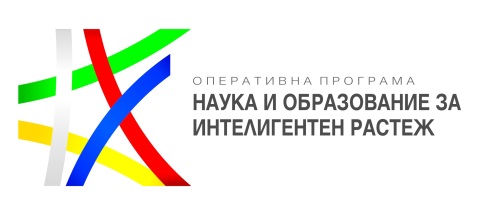 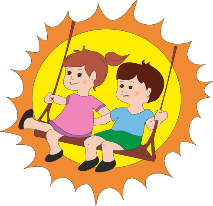 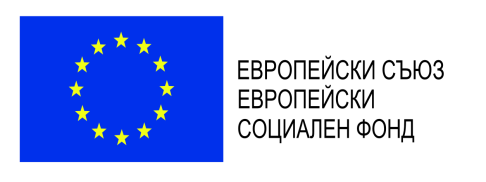 ЧРЕЗ ДОПЪЛНИТЕЛНАТА РАБОТА ПО БЪЛГАРСКИ ЕЗИК С НАД 80 ДЕЦА, 
УСПЯХМЕ ДА ПОСТИГНЕМ: 
подобрявяне на говорните и комуникативни умения; 
разгръщане на речниковия запас;  
подобряване на артикулирането на звуковете и граматически правилния изказ на децата;
формиране на положително отношение към книгата;
развиване на фината моторика;
развиване на творческите заложби, мисленето и паметта;
развиване на детската емоционалност и емпатия;
подобряване на волевото внимание и концентрацията;
систематизиране знанията за българския език;
значително обогатяване на  набора от дидактични материали.
Проект  BG05M2ОP001-3.005-0004 „Активно приобщаване в системата на предучилищното образование“, финансиран от Оперативна програма „Наука и образование за интелигентен растеж“, съфинансирана от Европейския съюз чрез Европейските структурни и инвестиционни фондове.
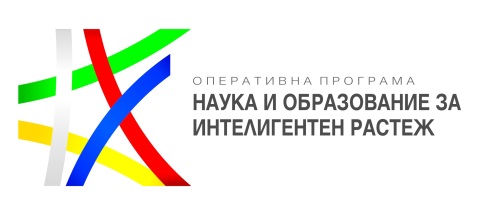 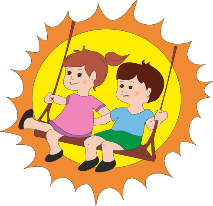 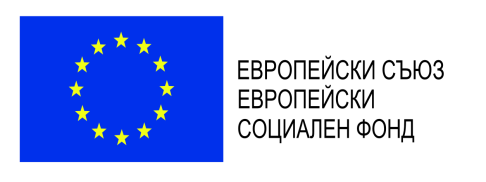 ДЕЦАТА ОТ БАЗА „ ЩАСТЛИВО ДЕТСТВО“ С. ЗГАЛЕВО
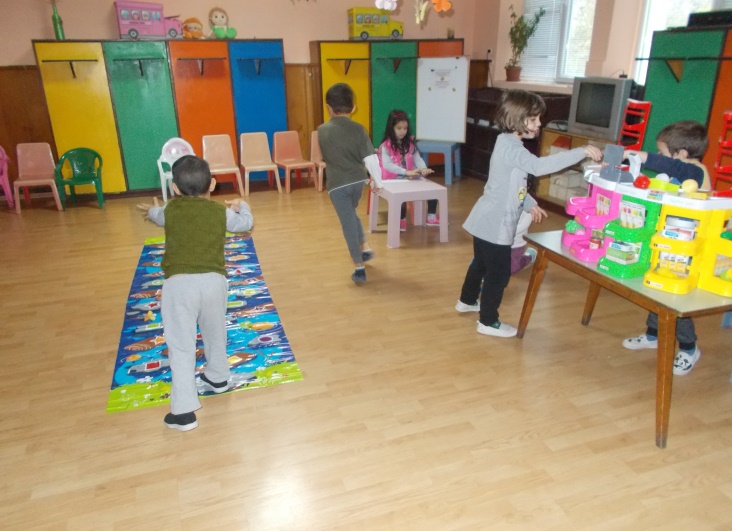 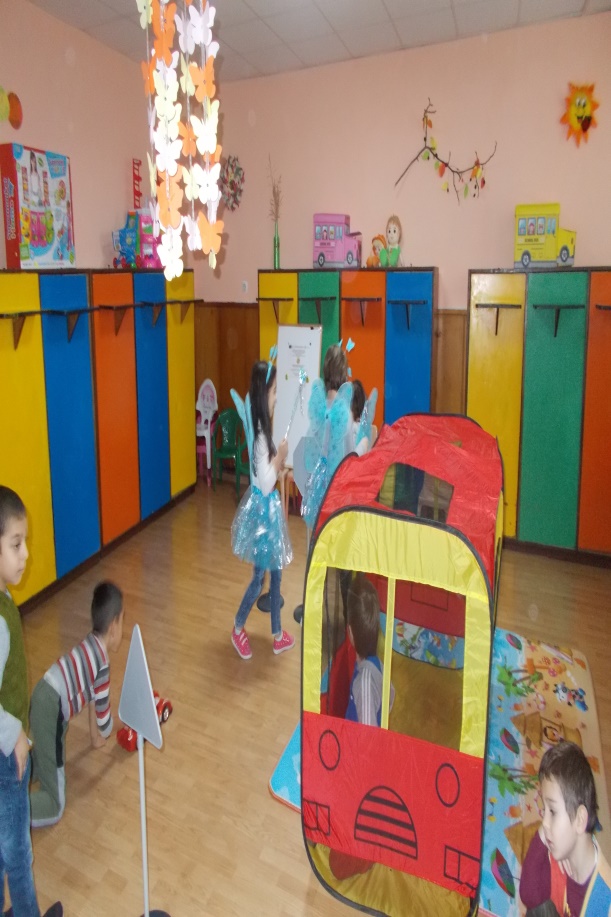 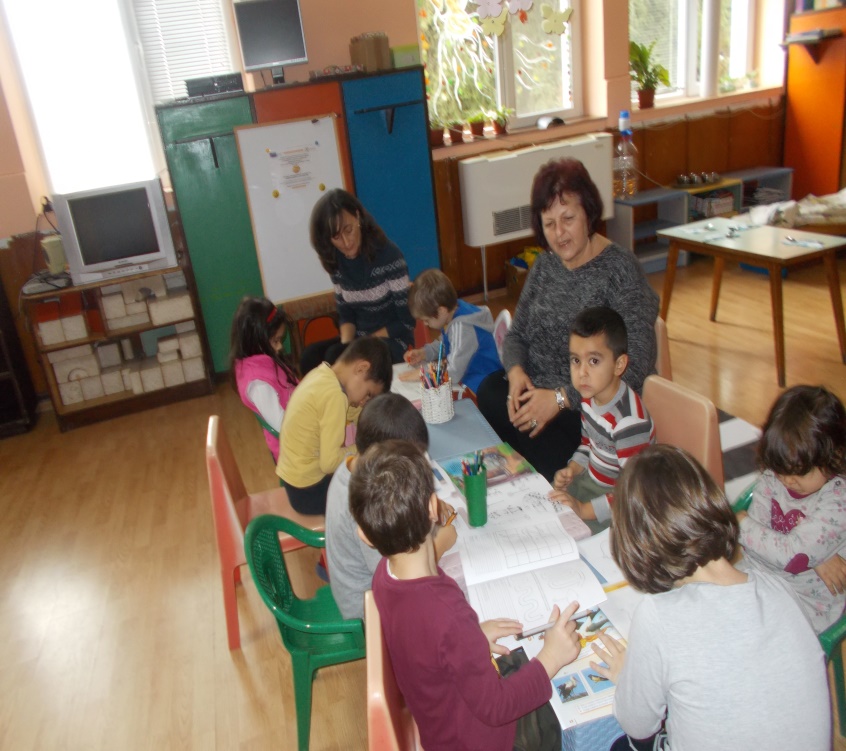 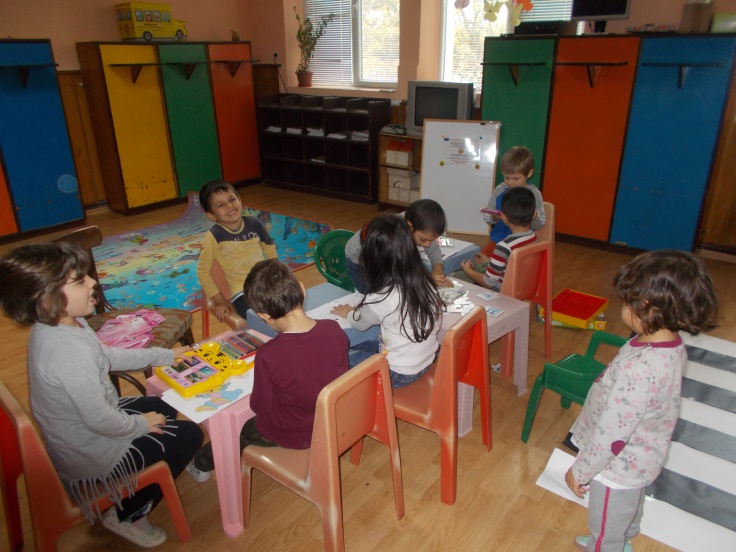 Проект  BG05M2ОP001-3.005-0004 „Активно приобщаване в системата на предучилищното образование“, финансиран от Оперативна програма „Наука и образование за интелигентен растеж“, съфинансирана от Европейския съюз чрез Европейските структурни и инвестиционни фондове.
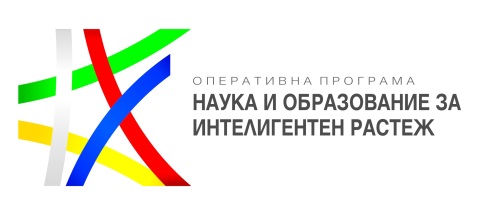 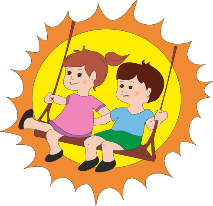 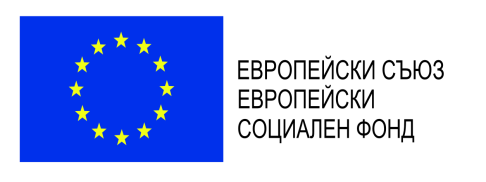 ДЕЦАТА ОТ БАЗА „ ДЕТЕЛИНА“ С. ВЪЛЧИТРЪН
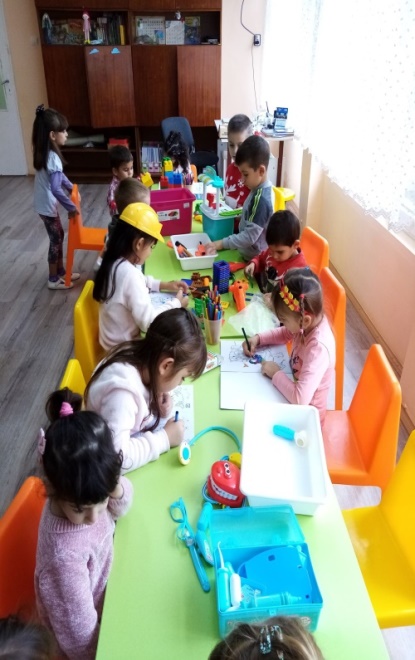 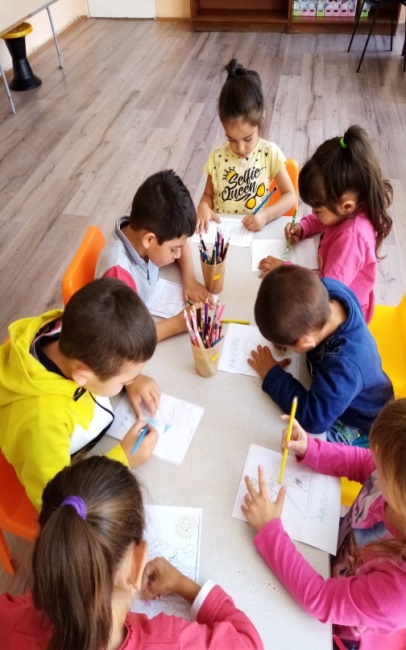 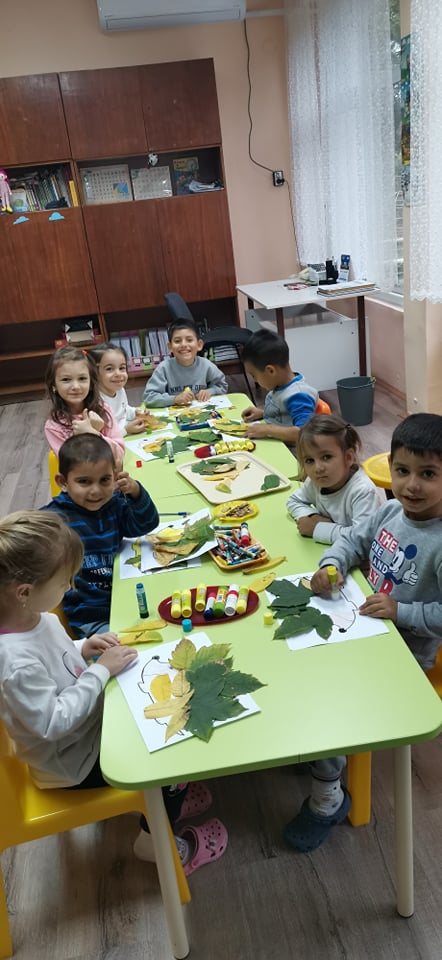 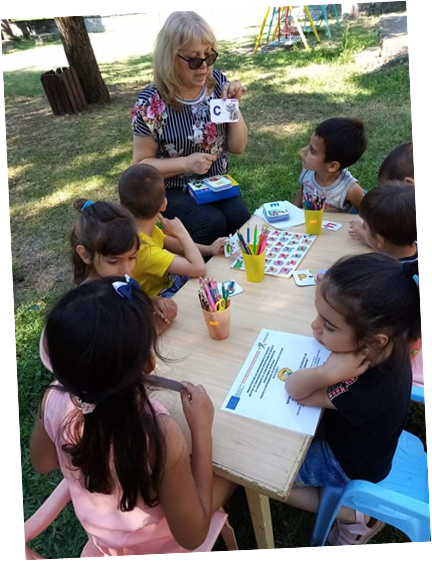 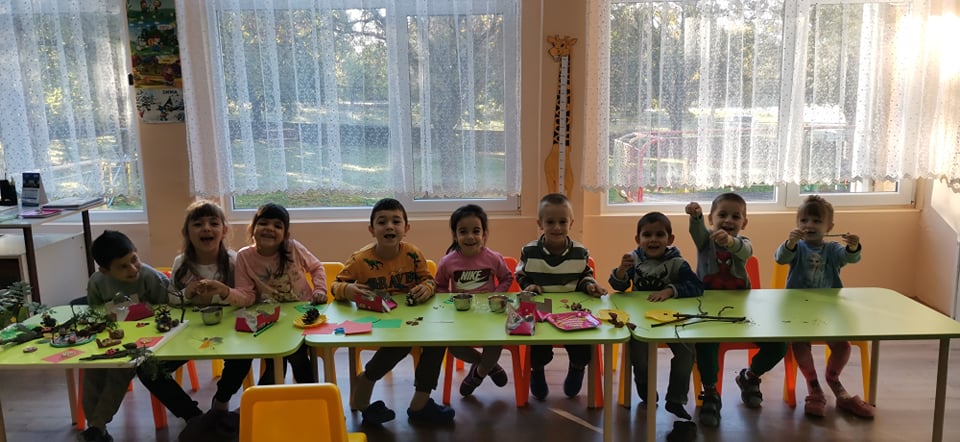 Проект  BG05M2ОP001-3.005-0004 „Активно приобщаване в системата на предучилищното образование“, финансиран от Оперативна програма „Наука и образование за интелигентен растеж“, съфинансирана от Европейския съюз чрез Европейските структурни и инвестиционни фондове.
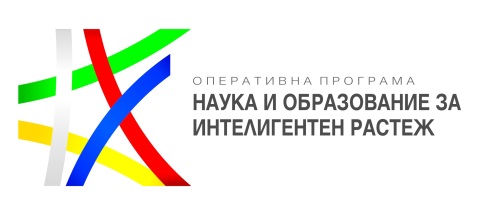 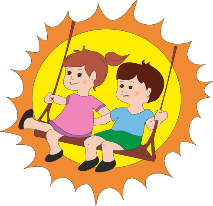 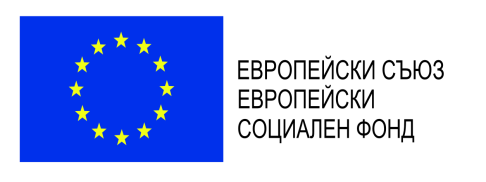 ДЕЦАТА ОТ БАЗА „ ЗДРАВЕЦ“ С. ОДЪРНЕ
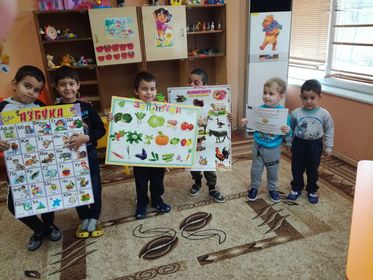 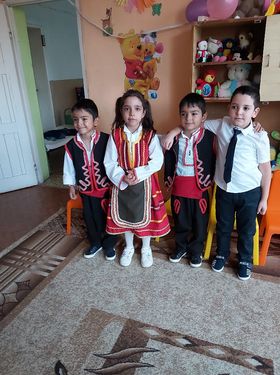 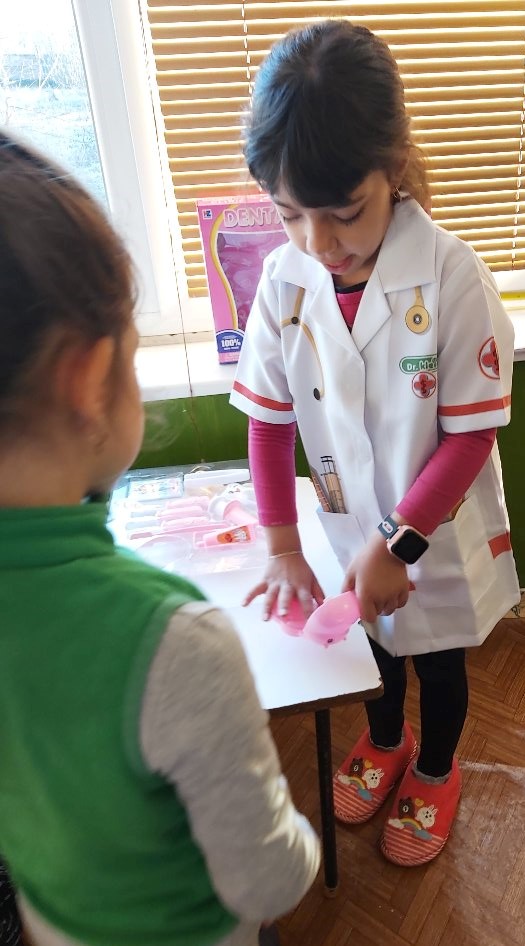 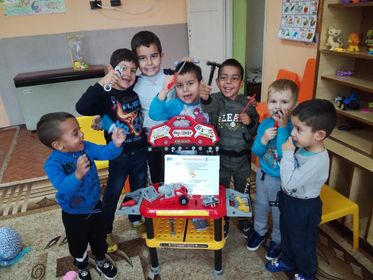 Проект  BG05M2ОP001-3.005-0004 „Активно приобщаване в системата на предучилищното образование“, финансиран от Оперативна програма „Наука и образование за интелигентен растеж“, съфинансирана от Европейския съюз чрез Европейските структурни и инвестиционни фондове.
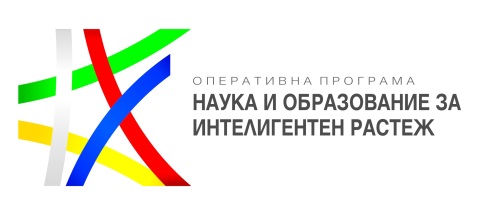 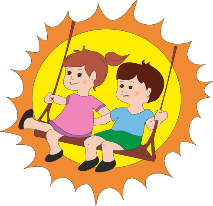 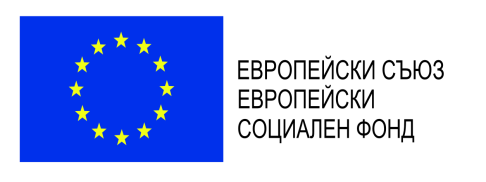 ДЕЦАТА ОТ БАЗА  „ ЩУРЧЕ“ С. КАМЕНЕЦ
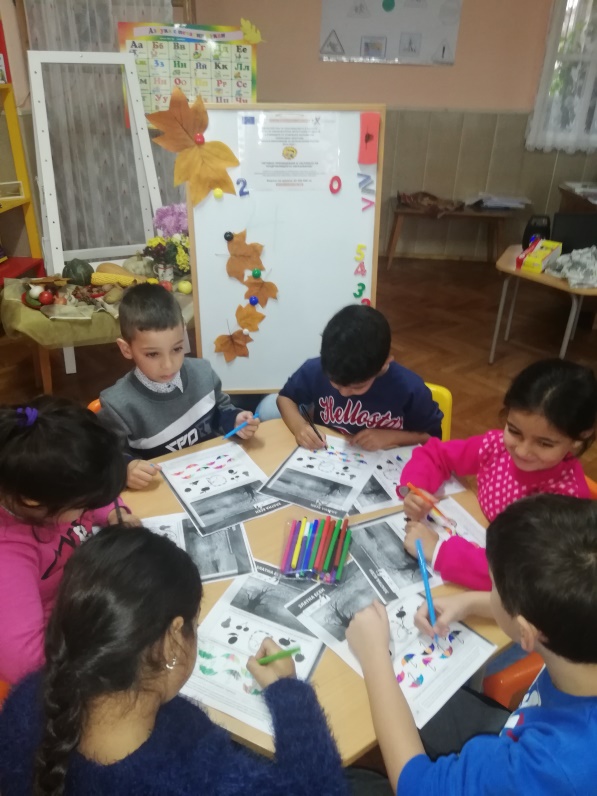 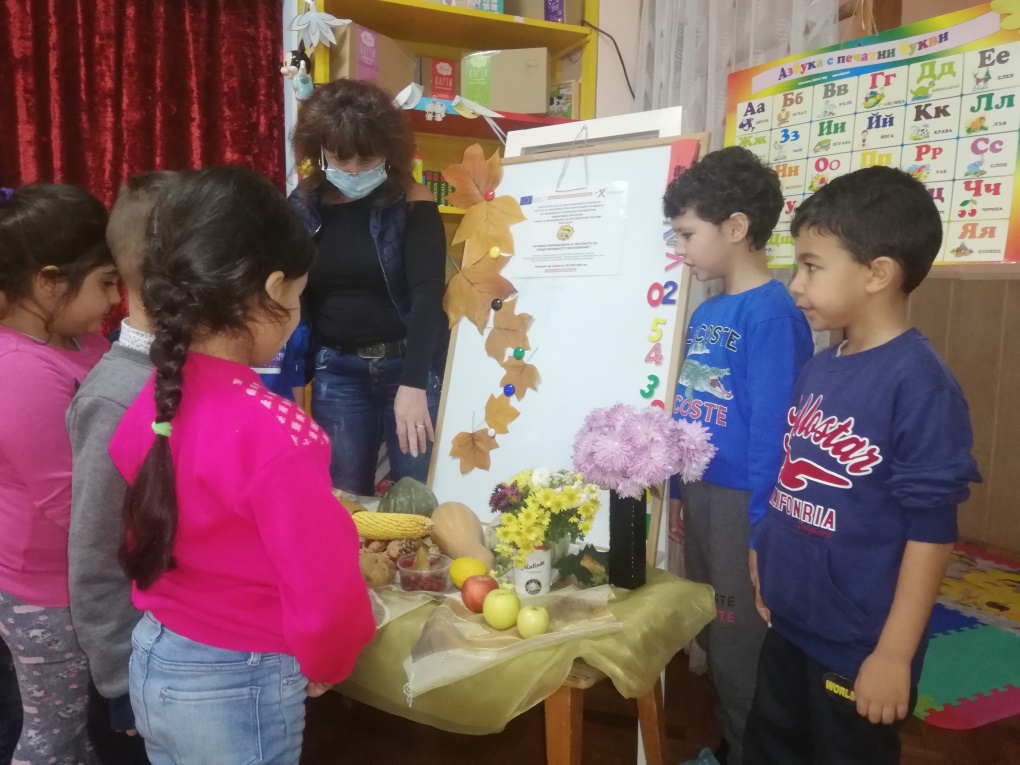 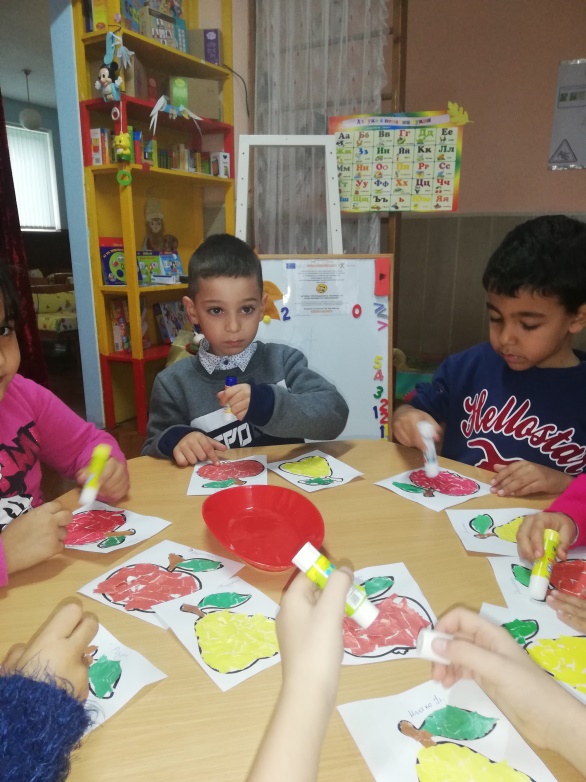 Проект  BG05M2ОP001-3.005-0004 „Активно приобщаване в системата на предучилищното образование“, финансиран от Оперативна програма „Наука и образование за интелигентен растеж“, съфинансирана от Европейския съюз чрез Европейските структурни и инвестиционни фондове.
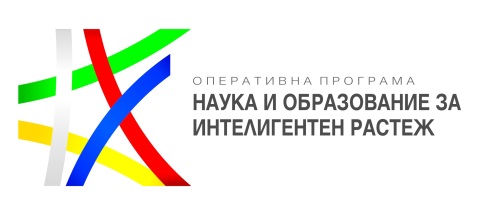 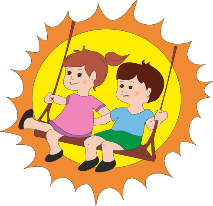 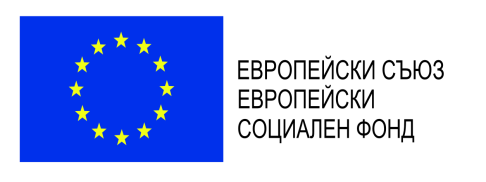 След добре свършена работа – усмихнати детски очи
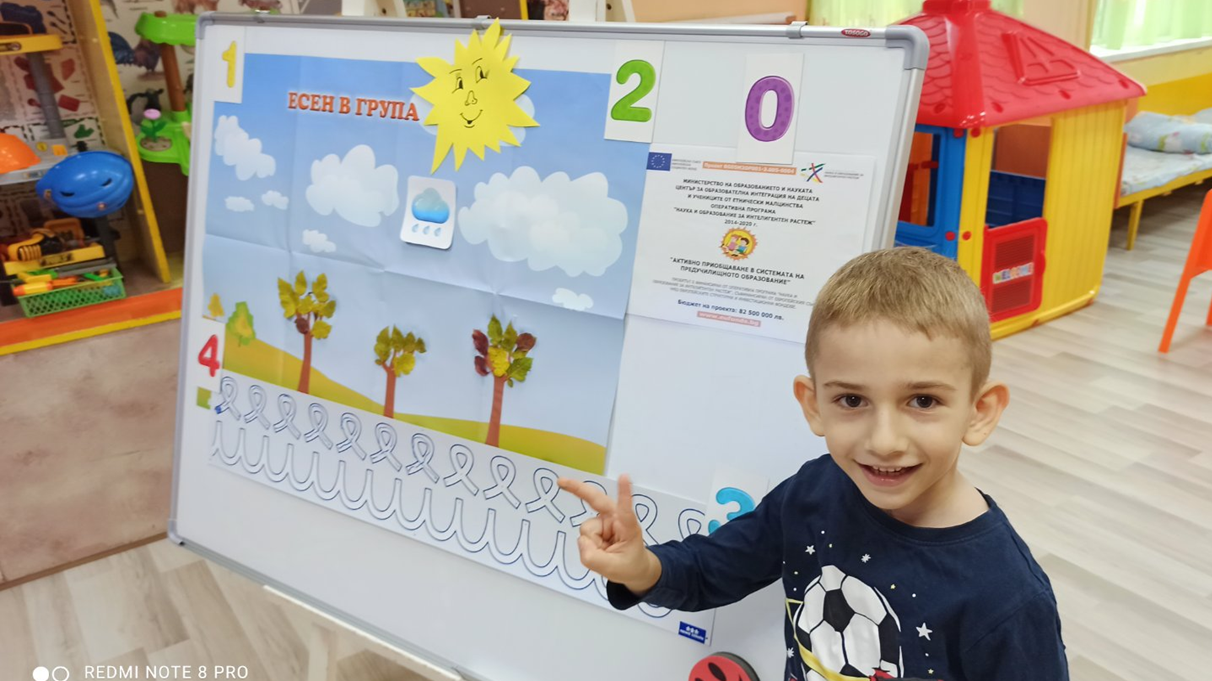 Проект  BG05M2ОP001-3.005-0004 „Активно приобщаване в системата на предучилищното образование“, финансиран от Оперативна програма „Наука и образование за интелигентен растеж“, съфинансирана от Европейския съюз чрез Европейските структурни и инвестиционни фондове.